Починаємо вивчати фізику
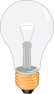 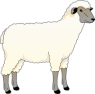 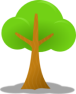 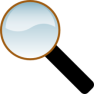 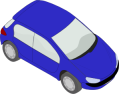 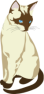 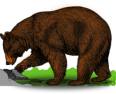 Узагальнення по темі
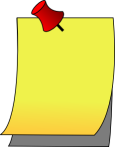 Мотивація
х
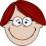 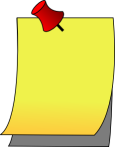 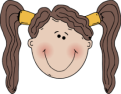 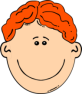 Будь уважним
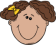 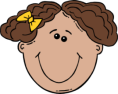 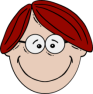 аналізуй
підтверджуй
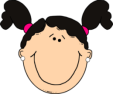 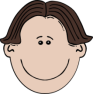 Працюй з джерелами інформації
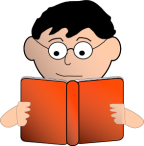 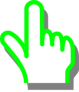 Пам’ятка
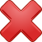 Пригадай , що таке
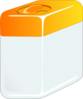 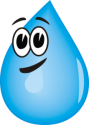 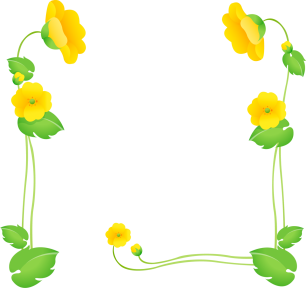 Рідкі тілі
Фізичне тіло
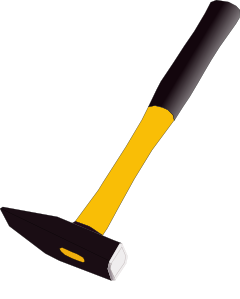 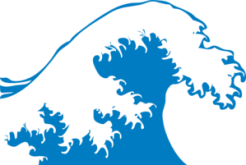 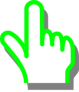 Тверді тіла
явища
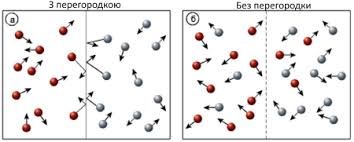 речовина
молекула
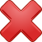 Тіло
Тест
Натисни тут
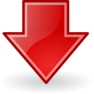 окремий предмет у просторі
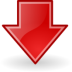 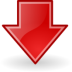 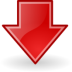 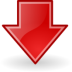 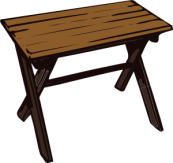 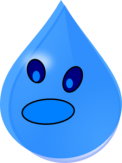 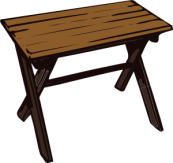 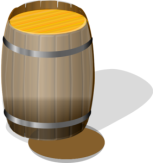 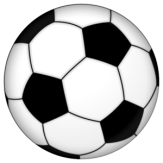 Тіла мають форму,об’єм,речовину
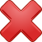 порівніяй
Визначити ознаки явища
Знайди загальне
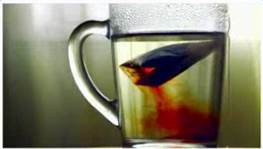 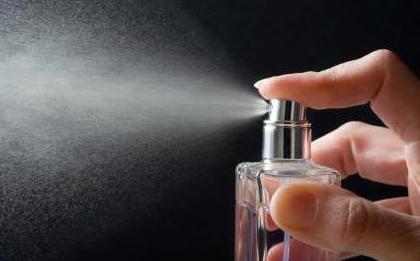 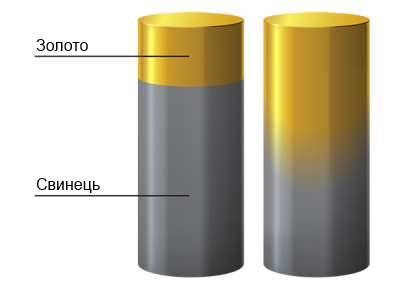 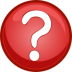 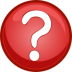 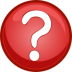 Явище дифузії
Завдання 1
відповідь1
Завдання 2
відповідь2
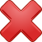 ознаки явища
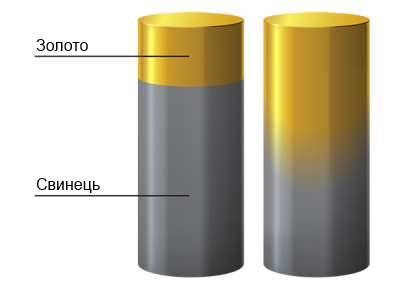 В твердих тілах протікає дуже повільно
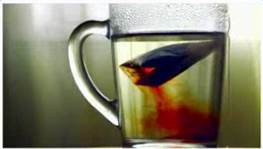 В рідких тілах протікає повільніше
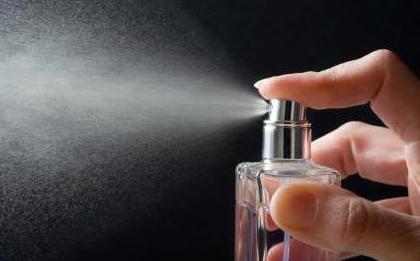 В газоподібних дуже швидко
явище дифузії протікає в усіх станах речовини
Природа
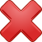 Как ты думаешь?
Все, що зроблено 
руками людини
Все, що нас оточує і існує незалежно від людини
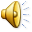 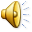 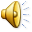 Все, що нас 
оточує
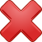 Разділи на групи
Тест
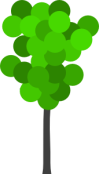 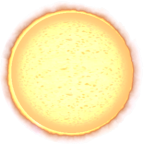 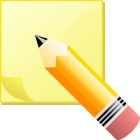 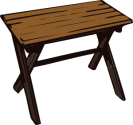 Стіл
Солце
Дерево
олівець
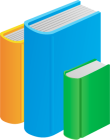 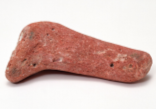 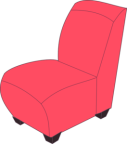 хмарка
Камінь
Книги
Крісло
почати
штучні
природні
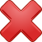 Тела
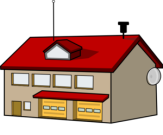 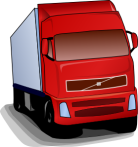 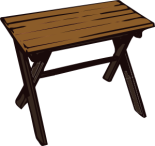 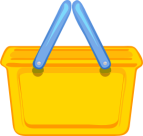 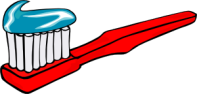 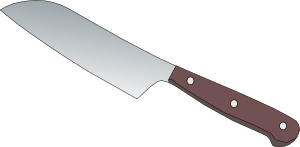 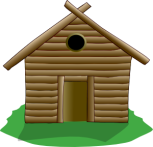 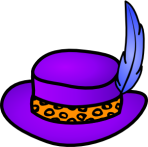 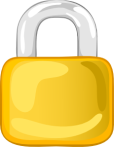 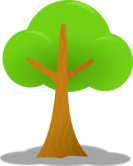 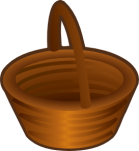 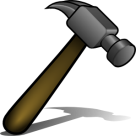 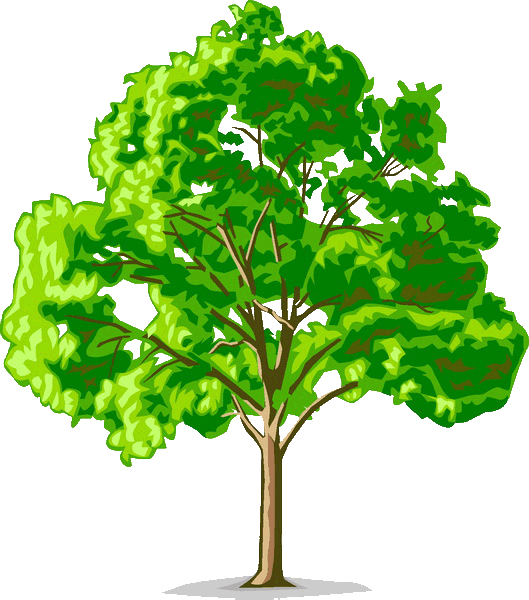 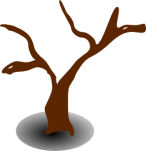 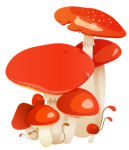 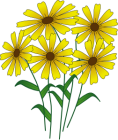 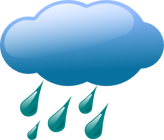 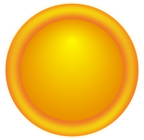 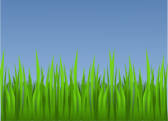 Дом
Дом
Нож
Молоток
Дерево
Цветы
Гриби
Шляпа
Щетка
Стол
Корзина
Трава
Туча
Дерево
Замок
Машина
Корзина
Сани
Дерево
Солнце
Камінь
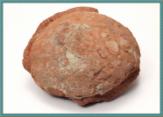 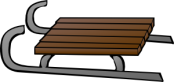 дивитися
штучні
природні
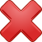 Светофор
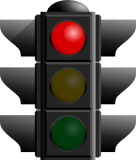 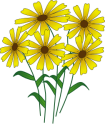 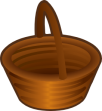 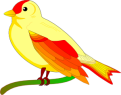 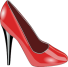 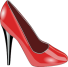 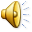 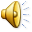 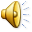 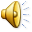 знайди природні тіла
Натисни на рисунок
почати
Завдання
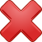 Светофор
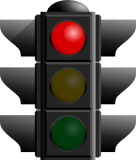 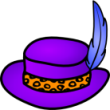 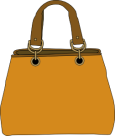 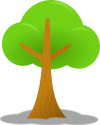 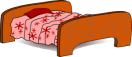 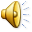 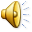 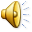 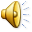 знайди штучні тіла
Нажми на рисунок
Начать
Задание
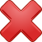 Светофор
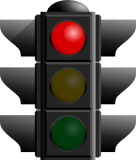 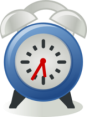 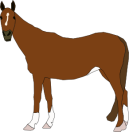 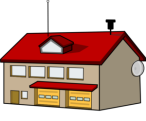 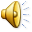 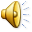 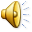 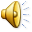 Найди искусственные тела
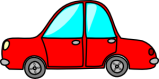 Нажми на рисунок
Начать
Задание
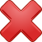 Тіла складаються з речовин
речовина: вода
речовина: залізо
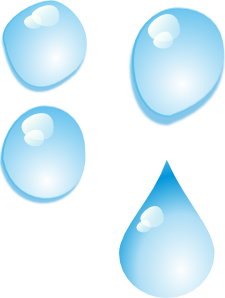 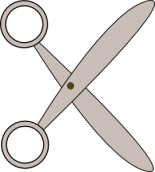 Ножиці
Каплі
визначення. речовинаа – те,из чего складаються тіла
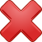 Тіла
рідкі
Газоподібні
Тверді
Поділяються на
почати
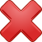 Частинки – найменші, невидимі оком 
(молекули, атоми)
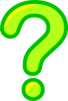 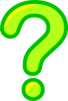 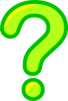 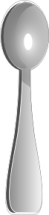 результат
результат
результат
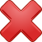 Тверді речовини
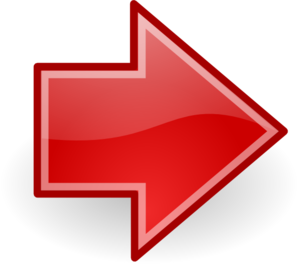 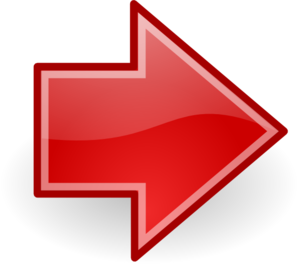 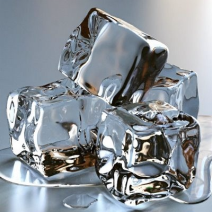 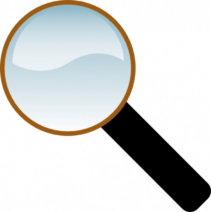 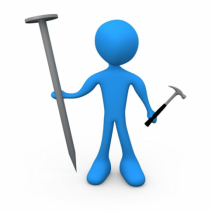 Лід
Скло
залізо
В твердих тілах частинки щильно прилягають  одна до одної
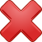 Рідкі речовини
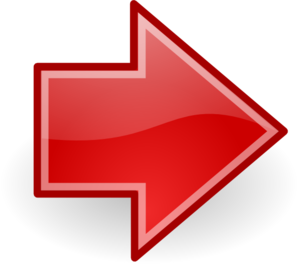 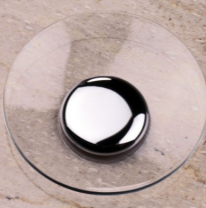 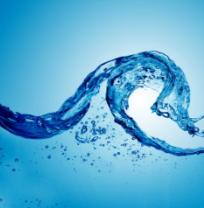 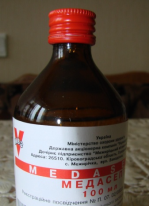 Вода
Ртуть
Спирт
В рідких тілах частинки находяться на деяких відстанях один від одного
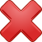 Газоободібні речовини
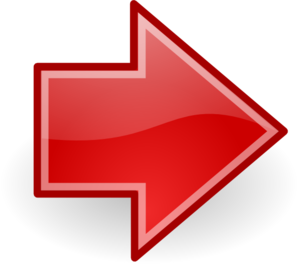 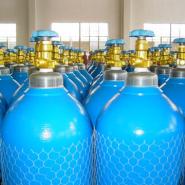 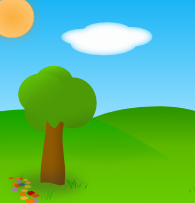 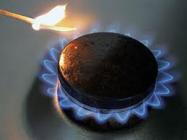 Углекислый газ
вуглекислий газгаз
Кисень
Природний газ
речовина
Тіло
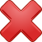 Перевір себе
стакан
залізо
ложка
крапля
обручка
вода
золото
кувшин
скло
інструкція
глина
речовина
Тіло
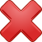 інструкція
Вибери тіло, нажми на слово и перевір: якщо буде  зелена кулька  і слово «тіло» – твій вибір правильний. Аналогічно   зроби з речовинами . Якщо відповідь правильна, то буде  зелена кулька  і слово « речовина»
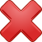 Провір себе
М’яч
цукор
Подумай еще!
деревина
стул
скло
пенал
залізо
Молодець!
Вибери назву речовини
стакан
цвях
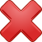 Перевір  себе
залізо
-
+
-
РІД
Тв
Г
Природний газ
+
-
-
РІД
Тв
Г
Сіль
-
+
-
РІД
Тв
Г
цукор
-
+
-
РІД
Тв
Г
Спирт
-
-
+
РІД
Тв
Г
Углекислий газ
+
-
-
РІД
Тв
Г
Ртуть
-
-
+
РІД
Тв
Г
Кисень
+
-
-
РІД
Тв
Г
АГРЕГАТНІ СТАНИ РЕЧОВИНИ